Menguji Tujuan dan Manfaat Penelitian dengan kriteria FINER pada 
PROPOSAL PENELITIAN
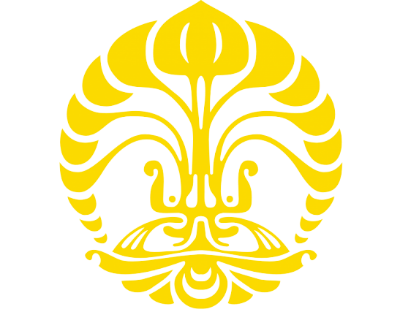 Aria Kekalih
Menyusun kerangka protokol penelitian
1. Judul
2. Pendahuluan (Bab 1):
3. Tinjauan pustaka (Bab 2)
	(+ kerangka teori dan kerangka konsep)
4. Metode (Bab 3)
5. Lampiran 
6. Daftar pustaka
[Speaker Notes: Pendahuluan terdiri dari 
Latar belakang
Rumusan masalah
Pertanyaan penelitian 
Hipotesis (bila analitik)
Tujuan penelitian
Manfaat]
Bab 1. Pendahuluan
Latar belakang
Rumusan masalah
Pertanyaan penelitian 
Hipotesis (bila analitik)
Tujuan penelitian
Manfaat
[Speaker Notes: Mulai Tugas 1]
Menetapkan tujuan penelitian  (3)
Kriteria “FINER” untuk research question yang baik:
F = Feasible
I = Interesting
N = Novel
E = Ethical (bila menyangkut manusia/hewan coba)
R = Relevant

Tip: jangan mulai menulis protokol, sebelum menguji  ide penelitian anda dengan kriteria FINER !

					(Cumming et.al.,1988)
Tujuan Penelitian: Feasible
Tidak feasible: 
Terlalu banyak variabel yang mau diukur
Jumlah subyek yang diperlukan sulit terpenuhi 
Metode pengukuran di luar kemampuan peneliti
Terlalu mahal, makan waktu, atau banyak dropouts
Feasible
‑Ensures adequacy of research design 
‑Guarantees adequate funding 
‑Recruits target population strategically 
‑Aims an achievable sample size 
‑Prioritises measurable outcomes 
‑Optimises human and technical resources 
‑Accounts for clinicians commitment 
‑Procures high adherence to the treatment and low rate of dropouts 
‑Opts for appropriate and affordable frame time
1. Fandino, W. Formulating a good research question: Pearls and pitfalls. Indian J. Anaesth. 63, 611–663 (2019).
Menetapkan tujuan penelitian: Interesting dan Novel
Tidak menarik, novel
Menarik bagi peneliti tapi tidak bagi orang lain
Tidak menyumbang sesuatu yang berarti untuk kemajuan ilmu, manajemen klinis, atau pengembangan riset yad.
Interesting and Novel
Interesting
Engages the interest of principal investigators 
Attracts the attention of readers 
Presents a different perspective of the problem
Novel
Provides different findings 
Generates new hypotheses 
Improves methodological flaws of existing studies 
Resolves a gap in the existing literature
1. Fandino, W. Formulating a good research question: Pearls and pitfalls. Indian J. Anaesth. 63, 611–663 (2019).
Ethical
Complies with local ethical committees 
Safeguards the main principles of ethical research 
Beneficence
Non-Maleficence 
Autonomy
Justice
Guarantees safety and reversibility of side effects
1. Fandino, W. Formulating a good research question: Pearls and pitfalls. Indian J. Anaesth. 63, 611–663 (2019).
Relevant
For clinical practice and community improvement
Contributes to improve clinical practice
For teaching and learning 
Generates new knowledge 
For research development 
Provides an accurate answer to a specific research
Stimulates further research
PENERAPAN pada penjelasan MANFAAT PENELITIAN
1. Fandino, W. Formulating a good research question: Pearls and pitfalls. Indian J. Anaesth. 63, 611–663 (2019).
Menetapkan tujuan penelitian: tujuan umum dan tujuan khusus
Tujuan:
Umum: menjelaskan tujuan jangka panjang. 
Khusus (Primary Outcome) : menjelaskan tujuan langsung
berdasarkan pertanyaan penelitian dan hipotesis 
Dimulai dari menjelaskan deskriptif baru kemudian analitik 
Harus dipertanggungjawabkan kekuatan analisisnya berdasarkan rumus besar sampel di bab 3 (Metode)
Tambahan (Secondary Outcome): Tujuan analisis tambahan 
untuk mengetahui gambaran deskriptif atau hubungan  tanpa didasari perhitungan besar sampel
Menetapkan tujuan penelitian (7)
Tujuan:
Umum:  diketahuinya efektifitas terapi DPMA untuk penyusunan panduan tatalaksana nyeri terkait endometriosis pada perempuan di Indonesia
Khusus: untuk mengetahui apakah DPMA dapat menurunkan derajat skor VAS nyeri terkait endometriosis pada perempuan usia produktif  
Tambahan: untuk mengetahui analisis efek samping dan biaya pengobatan
[Speaker Notes: Mulai Tugas 4]
MANFAAT PENELITIAN
Tridharma Perguruan Tinggi
Utamakan penjelasan manfaat untuk Pengabdian Masyarakat terlebih dahulu  dampak untuk perbaikan panduan klinis, tatalaksana penyakit atau edukasi masyarakat 
Lanjutkan dengan manfaat untuk pengembangan Pendidikan serta penelitian selanjutnya
Manfaat Penelitian
Untuk Pengabdian Masyarakat 
Pelayanan kesehatan : meningkatkan efektifitas dan efisiensi biaya pengobatan asma di Rumah Sakit serta dasar pengembangan protokol tatalaksana asma jangka Panjang yang aman dari komplikasi saluran cerna
Edukasi masyarakat : dasar pengembangan modul edukasi pengobatan jangka Panjang asma untuk mengurangi komplikasi terhadap lambung pasien 
Untuk Penelitian 
Dasar pengembangan penelitian selanjutnya yaitu riset operasional atau eksperimental keamanan pengobatan asma jangka panjang serta  
Untuk Pendidikan
Pengembangan keilmuan di disiplin ilmu  terapi asma dan komplikasinya sesuai dengan karakteristik pasien di Jakarta
[Speaker Notes: Tugas 5]
TERIMA KASIH